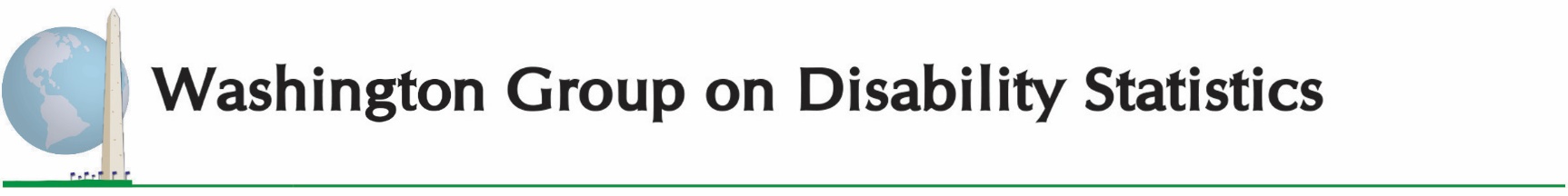 2020 Virtual Meeting of the Washington Group on Disability Statistics (WG)
WG’s Efforts to Establish Regional Entities
Buenos Aires Group 
for Latin-American countries
22-24 September 2020
Topics overview
Background
Buenos Aires Group meetings 
Terms of Reference
Current situation and following steps
Background in the region
The Statistical Conference of the Americas (SCA-ECLAC) agreed in 2014 to create a Working Group on Disability Measurement, whose objective was to strengthen the capacity of the countries in the region to measure and process information on disability.
SCA Working Groups restructuring  Working Group is dissolved
During the 19th Washington Group annual meeting held in Buenos Aires in 2019, the creation of the Regional Group for Latin America was proposed.  
The National Institute of Statistics and Censuses (INDEC) of Argentina offered to lead the coordination of the regional group: "Buenos Aires Group". 
A small working group was set up to identify the initial activities to be carried out by the Buenos Aires Group and to draft the Group's terms of reference, which will be next displayed.
[Speaker Notes: El trabajo conjunto entre los países de América Latina y la CEPAL en materia de medición de la discapacidad es de larga data. En el año 2014 los Estados miembros de la Conferencia Estadística de las Américas (CEA) acuerdan crear un Grupo de Tareas y luego un Grupo de Trabajo, sobre la Medición de la Discapacidad cuyo objetivo fue fortalecer la capacidad de  los países de la región en la medición y tratamiento de la información sobre discapacidad a partir de mejorar la solvencia técnica, el conocimiento de metodologías, el apoyo para su captación durante la ronda censal 2020 y el acompañamiento técnico- conceptual a los países. 
Bajo el liderazgo de la División de Desarrollo Social de la CEPAL, en su condición de Secretaría Técnica, este Grupo de Trabajo tuvo cuatro años muy productivos, en los cuales se organizaron talleres de capacitación y se preparó una nota técnica con lineamientos para la inclusión de preguntas sobre discapacidad para los cuestionarios censales de la ronda 2020. 
Tras la re-estructuración de los grupos de trabajo de la CEA que derivó en la disolución del Grupo de Trabajo sobre Medición de la Discapacidad, consideramos necesario seguir avanzando sobre lo construido y fortalecer los sistemas nacionales estadísticos en torno a esta importante temática ya que persisten brechas y debilidades. 
En la 19va reunión anual del Washington Group celebrada en la ciudad de Buenos Aires, en septiembre de 2019, el WG propuso la creación del Grupo Regional para América Latina hispano y portugués hablantes para promover la armonización de la medición de discapacidad en los países de la región. Durante este evento se comenzó a discutir entre los representantes de la región que participaron en la reunión y la representante de la CEPAL, la conformación del grupo de Buenos Aires de medición de discapacidad en América Latina.  
El Instituto Nacional de Estadística y Censos (INDEC) de Argentina se ofreció a liderar la coordinación del grupo regional, con la colaboración del Instituto Brasileño de Geografía y Estadística (IBGE) de Brasil, para la conformación del Grupo de Buenos Aires.  
De esta manera, se constituyó un pequeño grupo de trabajo [véase más adelante] que identificó las actividades iniciales que debía llevar a cabo el Grupo de Buenos Aires y redactó los términos de referencia del grupo.]
Buenos Aires Group Meetings
During the first part of 2020, 8 videoconferences have been held between the technical teams of Brazil and Argentina (30th March, 2th April, 27th April, 26th May, 8th June, 8th July, 9th September and 17th September). Also, ECLAC, WG and RIADIS participated on some occasions.
On July 1st, a videoconference was held with the Pacific Group to exchange experiences.
TOR
Objectives
To promote the harmonization of disability measurement and the development of methodological and conceptual designs for the improvement of disability measurement in the region.

Relevance of the group
The formation of the Buenos Aires Group takes on special importance to discuss disability statistics in the region, adapting it to national, cultural and language realities, with the aim of leaving no one behind.
[Speaker Notes: Promover la armonización de la medición de discapacidad  y el desarrollo de diseños metodológicos y conceptuales para el mejoramiento de la medición de la discapacidad en la región 
Relevancia: discutir sobre  las estadísticas de discapacidad en la región, adaptar las herramientas a las realidades idiomáticas, culturales de la región]
TOR - Activities
Virtual meeting’s schedule
Identify existing disability data collection tools in the region
Maintain a fluid communication channel  share results and experiences
Provide training workshops for producers and data users  collection, analysis and dissemination of data using WG tools. 
Support collaboration between countries (South-South)  share experiences
Standardization of tools and analytical methodologies  generate standard products for dissemination.
[Speaker Notes: Cronograma de reuniones
Identificar las herramientas de recolección de datos en la región 
Generar un canal de comunicación
Brindar capacitaciones para productores de datos sobre las herramientas WG
Generar productos estándar para su difusión de información de discapacidad armonizada en la región]
TOR - Products
Diagnostic document  country experiences in measuring disability using the WG Short Set
Elaborate a proposal of the WG short set  censuses of the 2020 round in the region
Perform cognitive tests to improve disability measurement tools. 
Design a plan for data collection disseminate census data on disability.  
Establish common criteria for the collected data dissemination, especially about children and adolescents. 
Design indicators of the population with disabilities  regional comparability. 
Design question sets  measurement of disability within administrative data of education, health, employment, etc.
[Speaker Notes: Documento diagnóstico con las experiencias de medición en la países de la región, en especial Short set
Adaptar el SS  para aplicar en la ronda censal 2020
Hacer test cognitivos conjuntos para mejorar las herramientas de medición 
Diseñar un plan de análisis de datos común
Establecer criterios comunes para la difusión de resultados
Diseñar indicadores específicos de la población con discapacidad comunes comparables en la regional
Diseñar sets de preguntas para medir discapacidad en RA--< fundamental importancia en el contexto COVID]
Current situation and next steps
Current situation: formal request for technical assistance from CELADE-ECLAC to participate in the coordination of the Group

Next steps:
Convene the countries of the region
Coordinate an initial extended meeting 
Agree on a work schedule
Move forward with the agreed activities and products
Thank you

National Institute of Statistics and Censuses (INDEC) Argentina

Cecilia Rodríguez Gauna, Director of Population Statistics (cgauna@indec.gob.ar)
Sofía Muhafra, Responsible for conceptual design of disability statistics (smuhafra@indec.gob.ar)
International Team (internacionales@indec.gob.ar)